LOGO VISAVIS: BLACK (WEB)
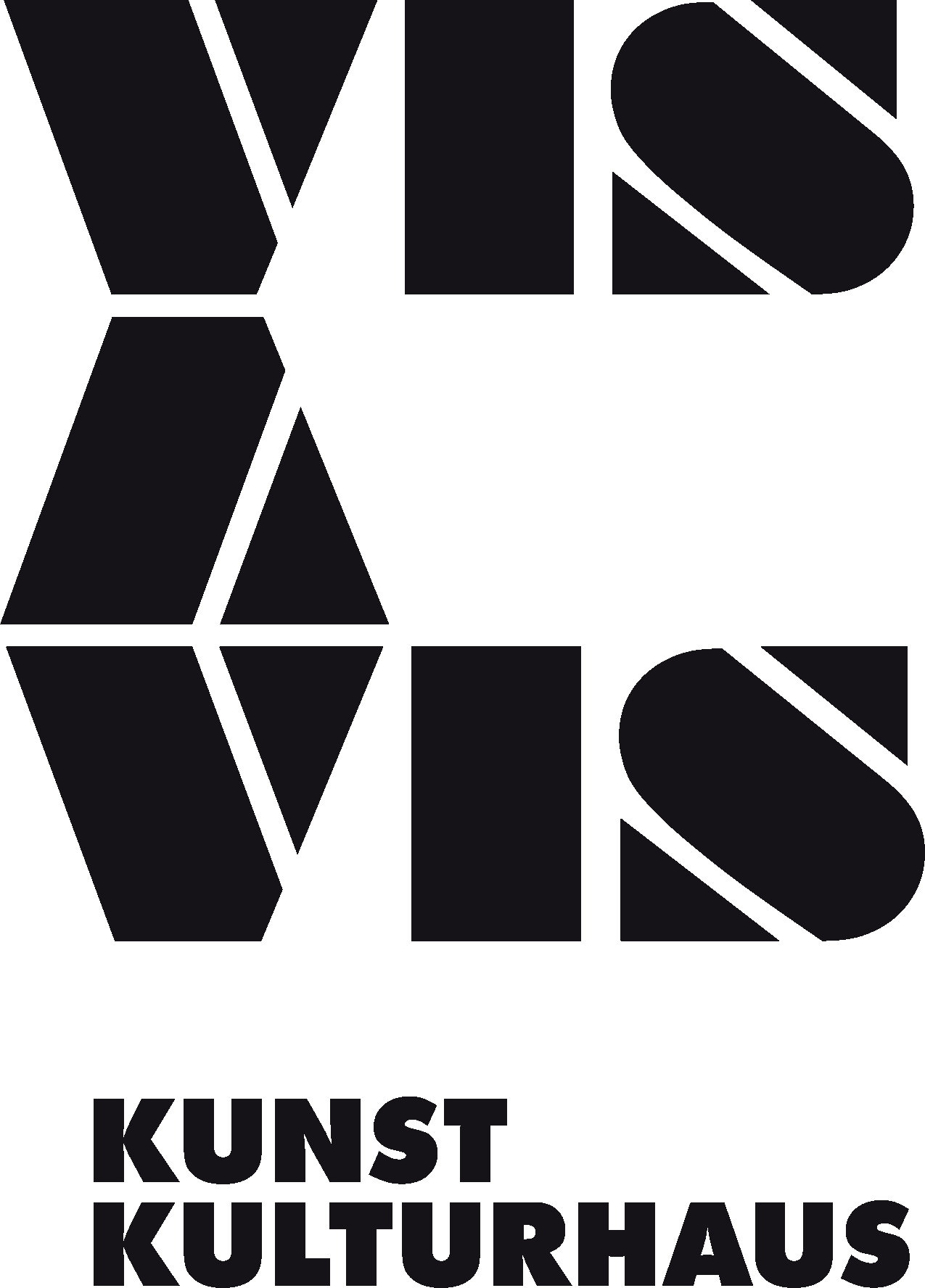 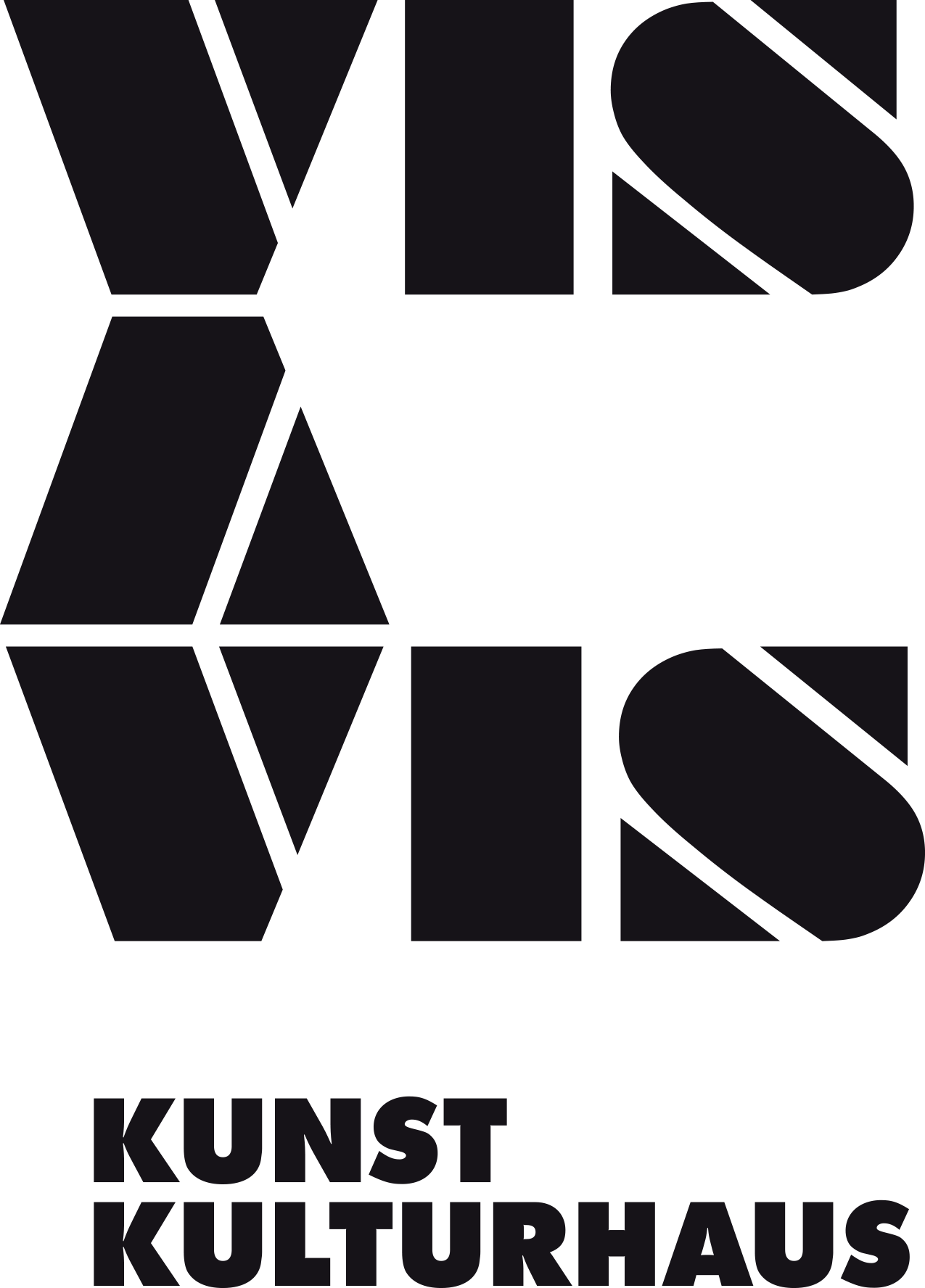 GIF	PNG
LOGO VISAVIS: WHITE (WEB)
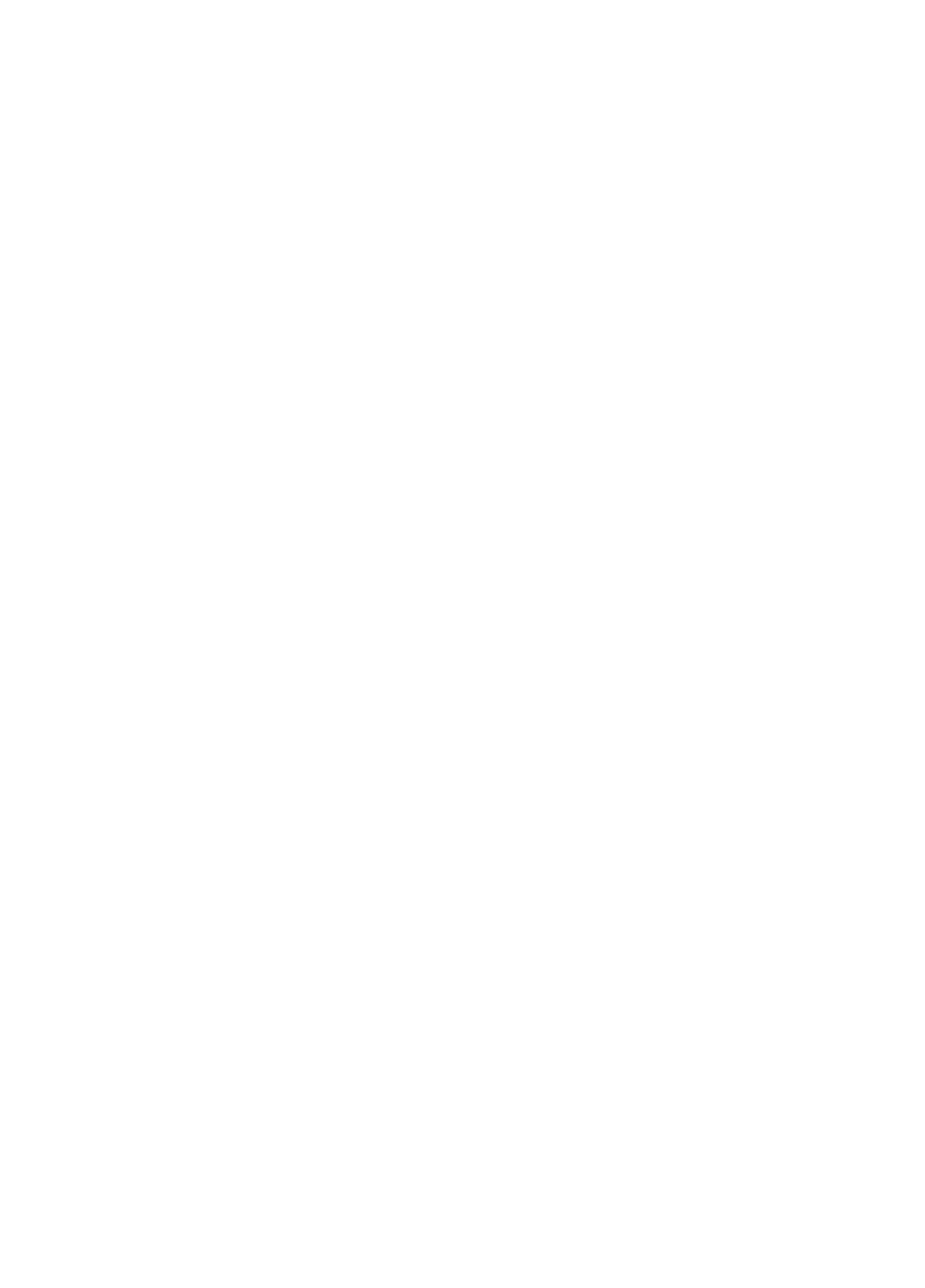 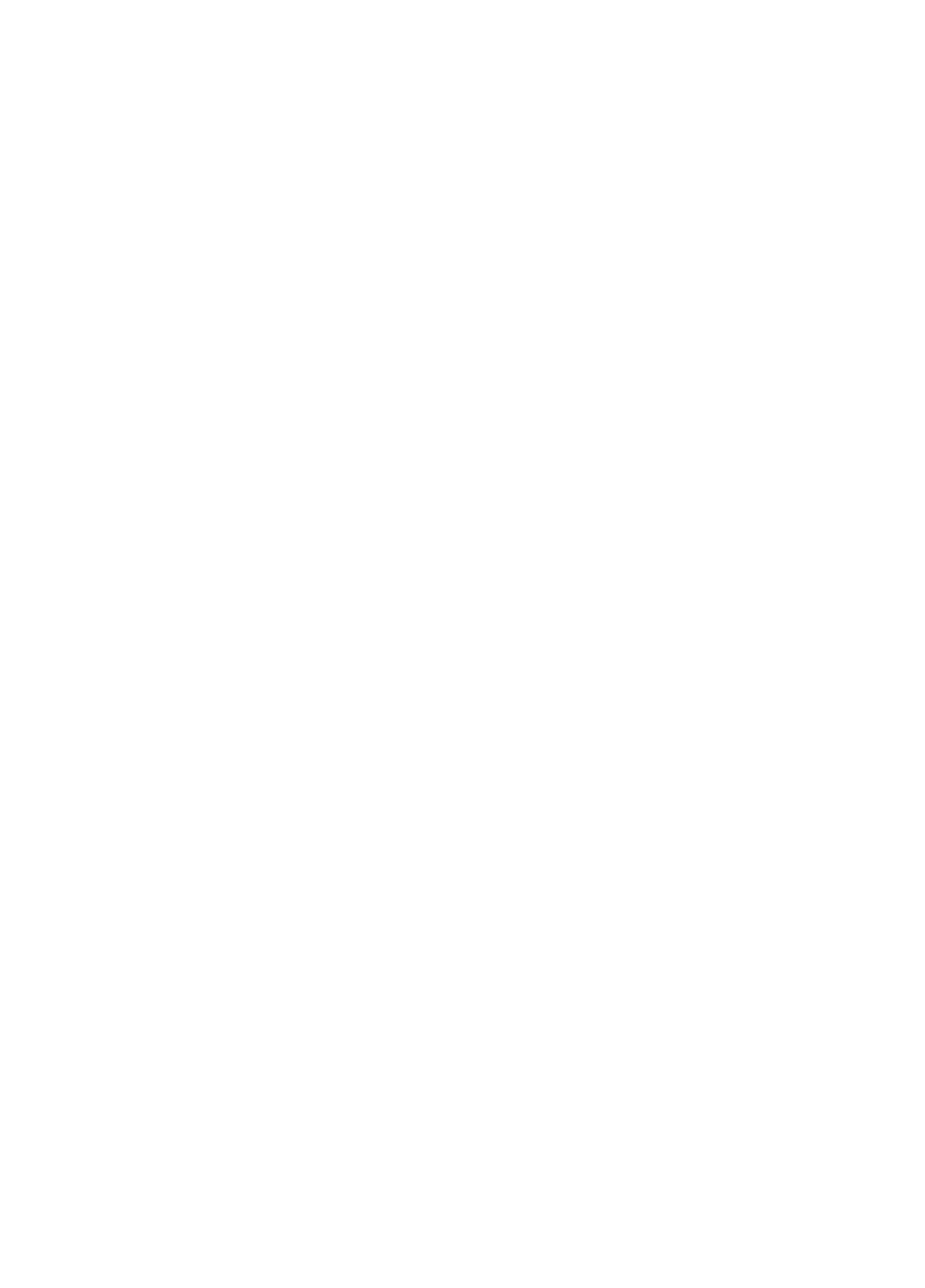 GIF	PNG
LOGO VISAVIS: BLACK (PRINT)
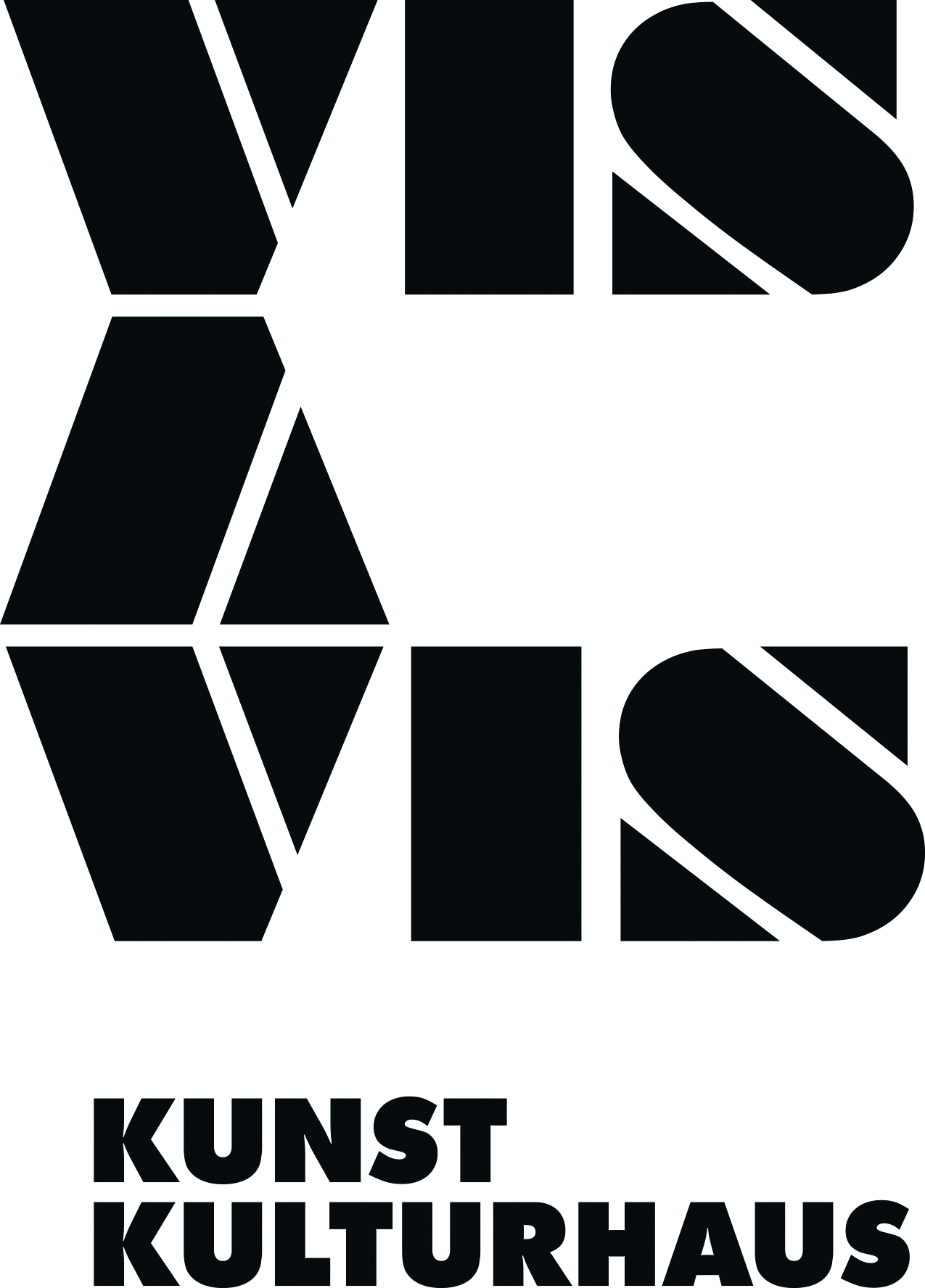 LOGO VISAVIS: WHITE (PRINT)
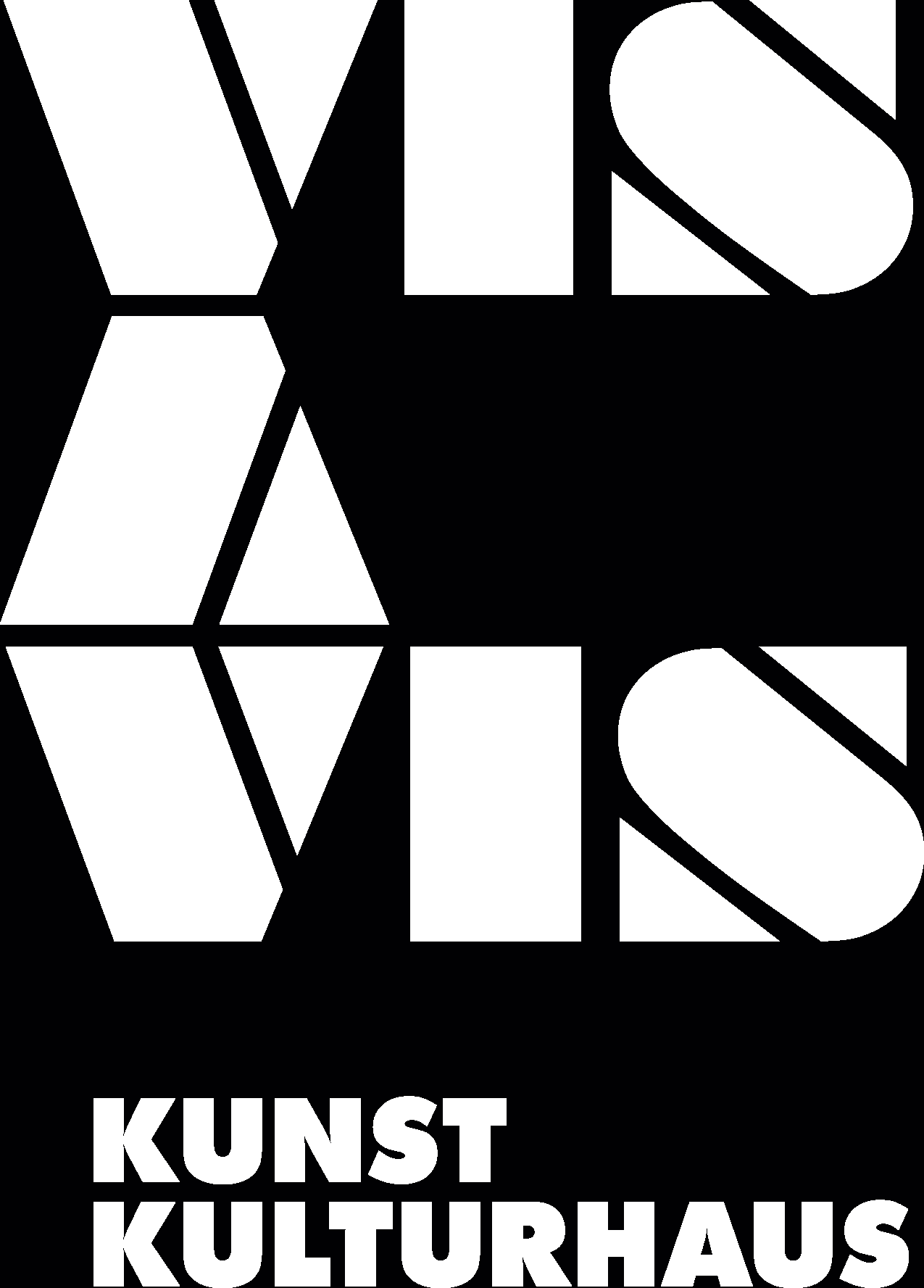